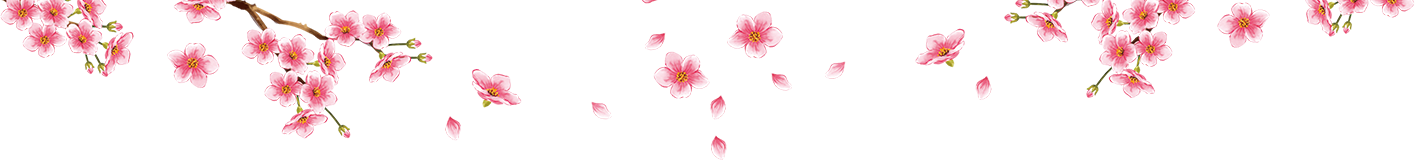 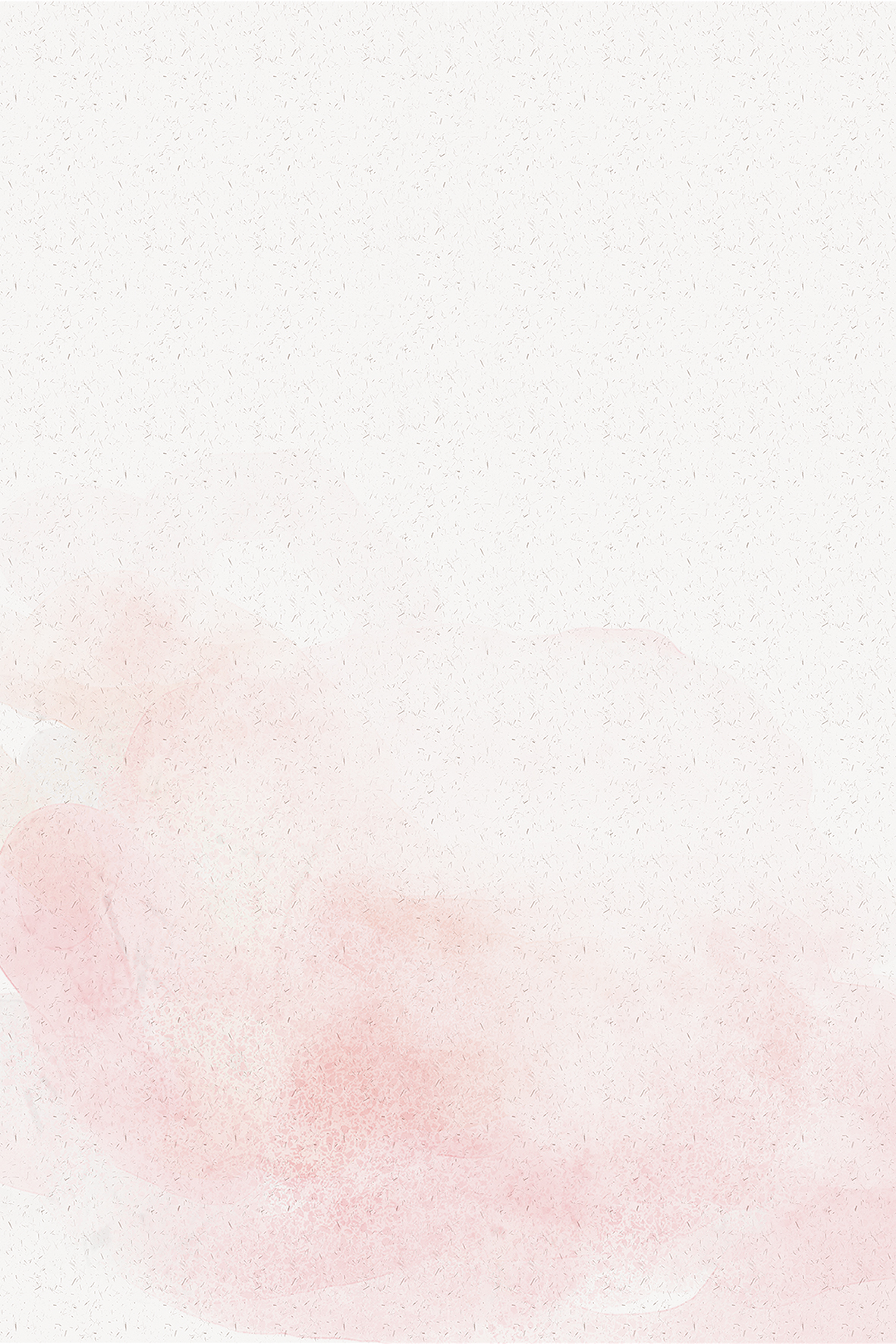 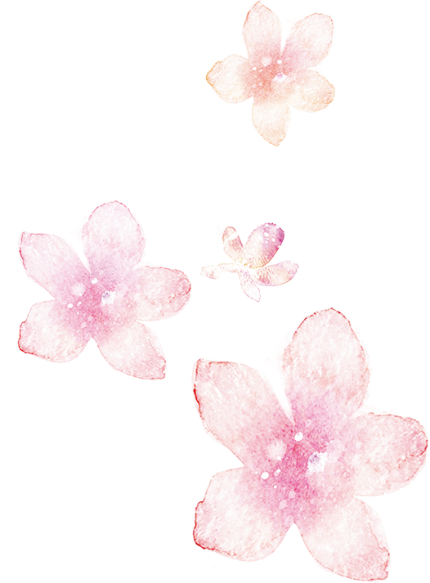 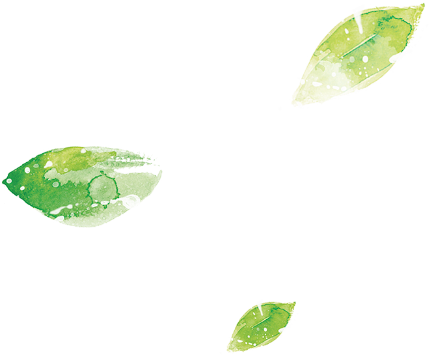 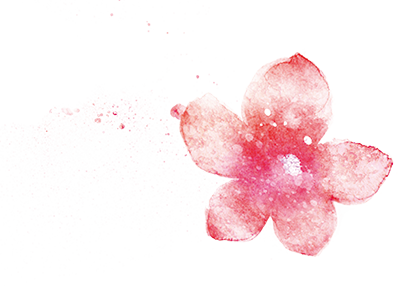 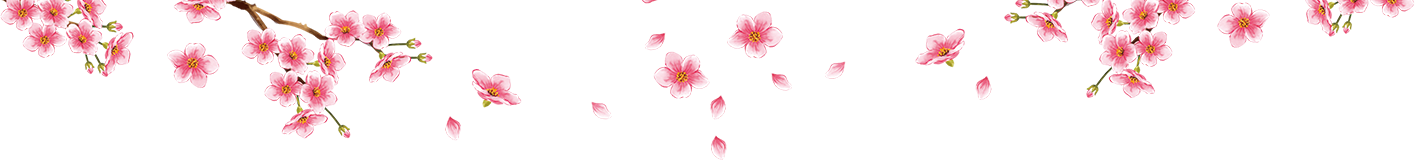 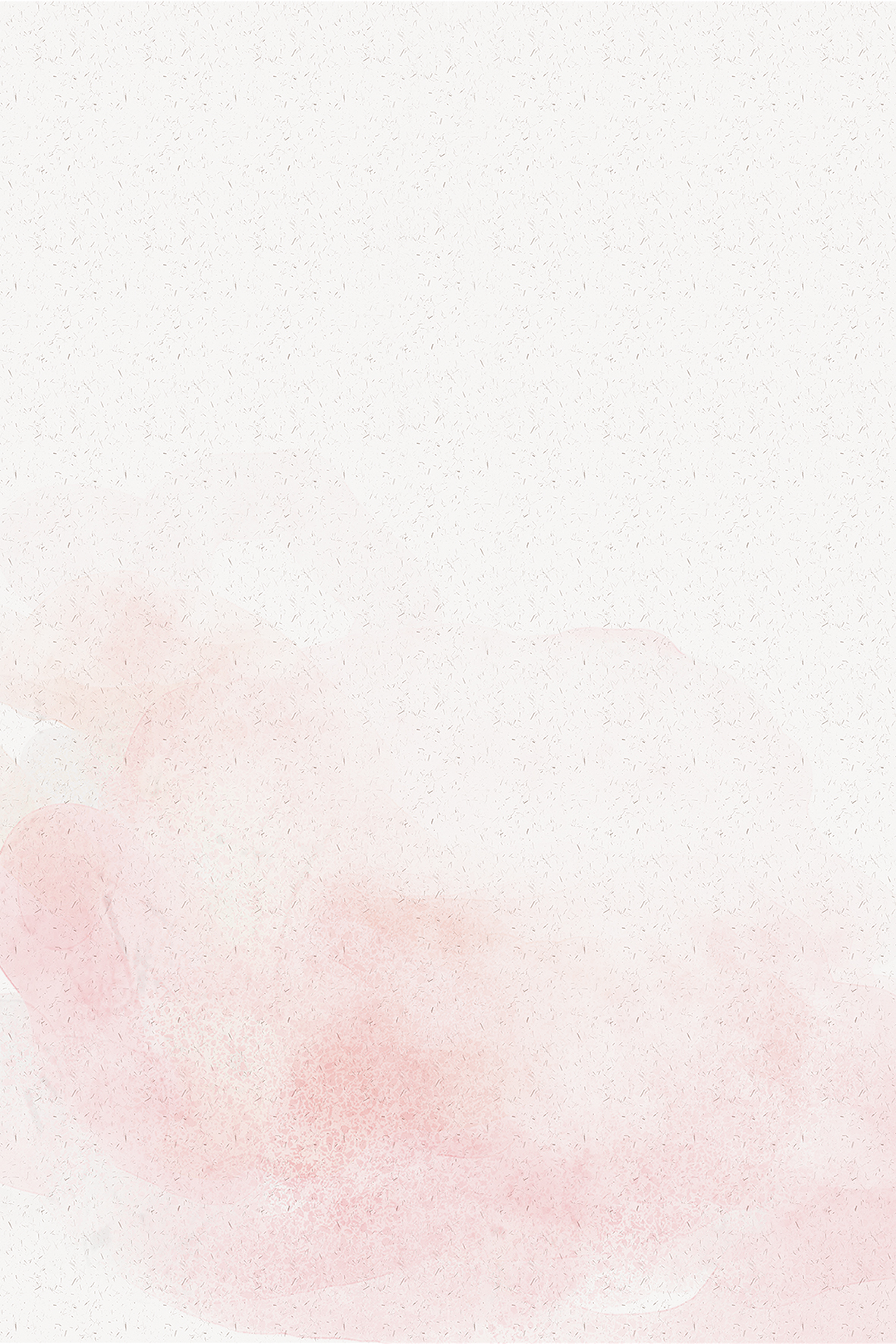 Đạo đức
Bài 2: Kính trọng thầy cô giáo
(Tiết 1)
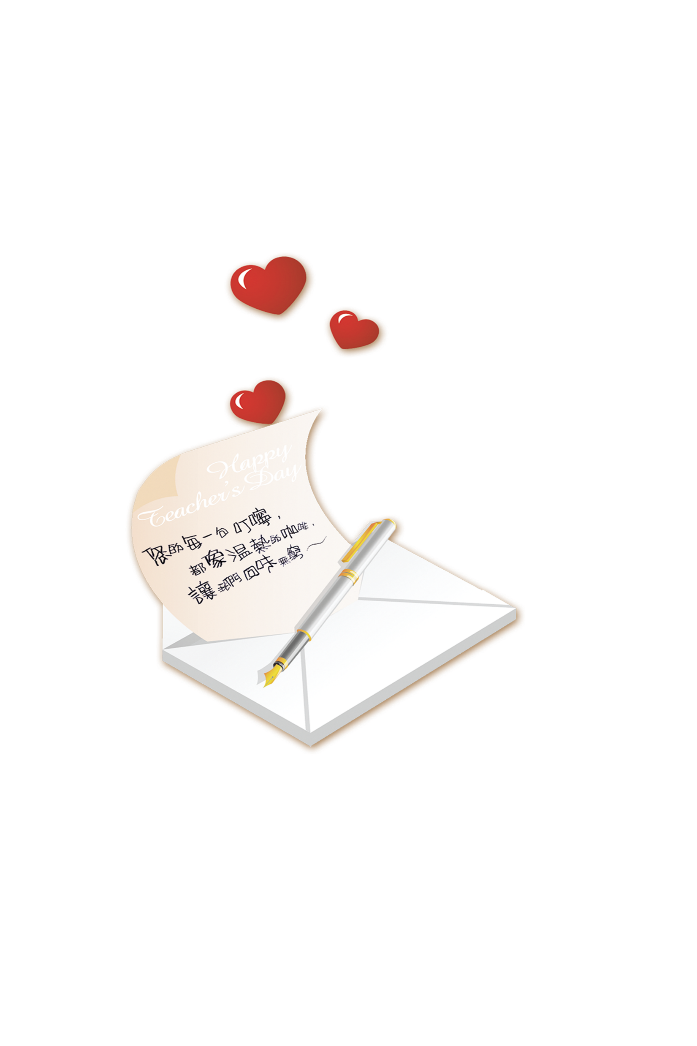 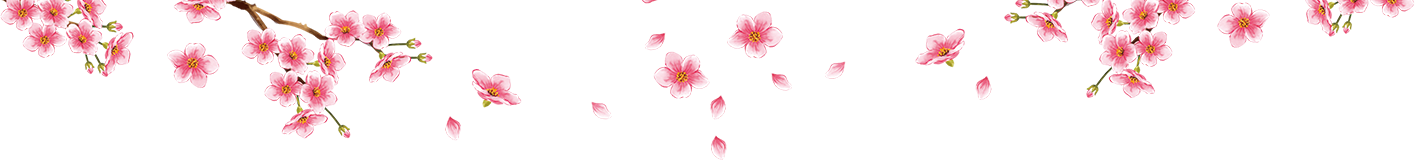 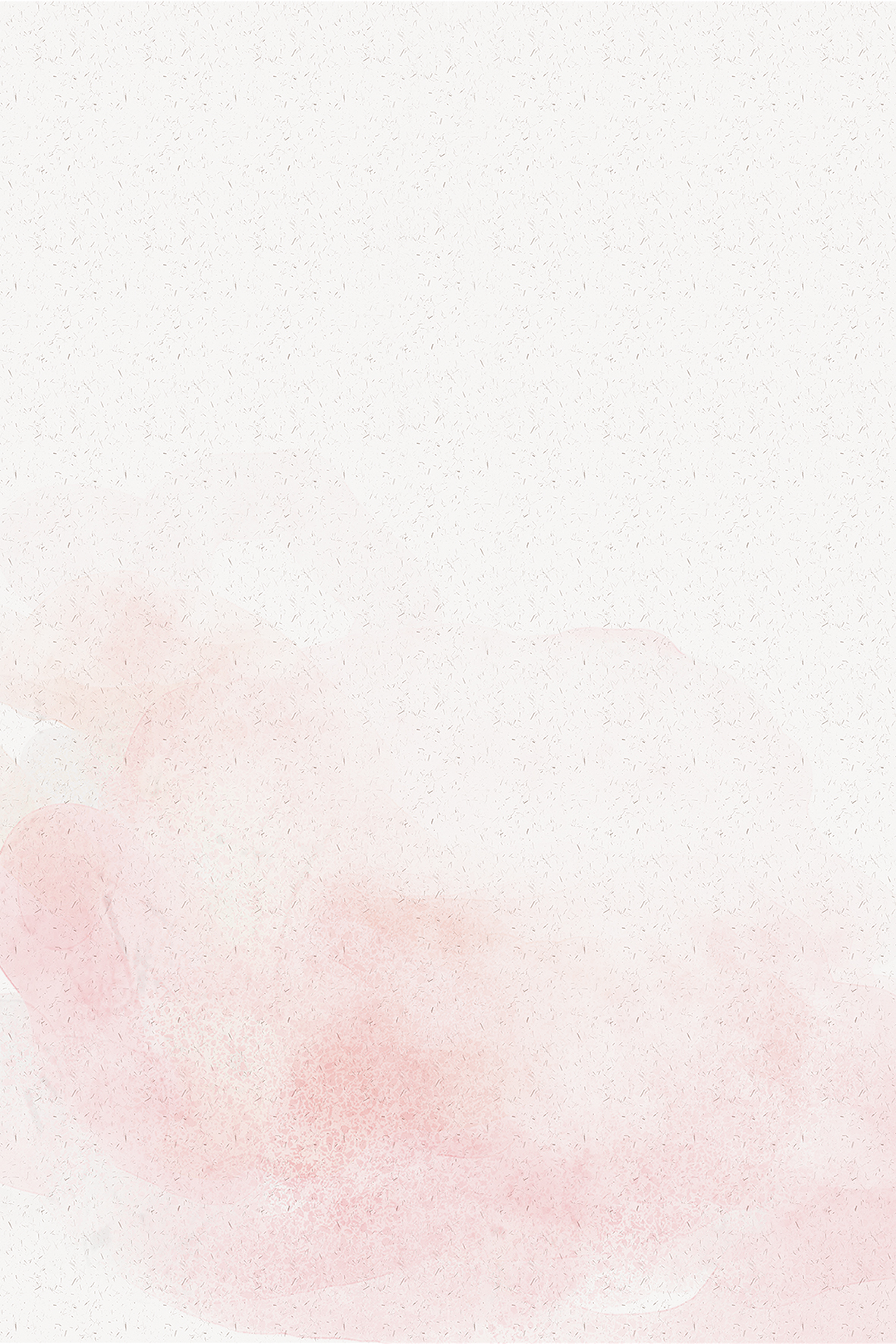 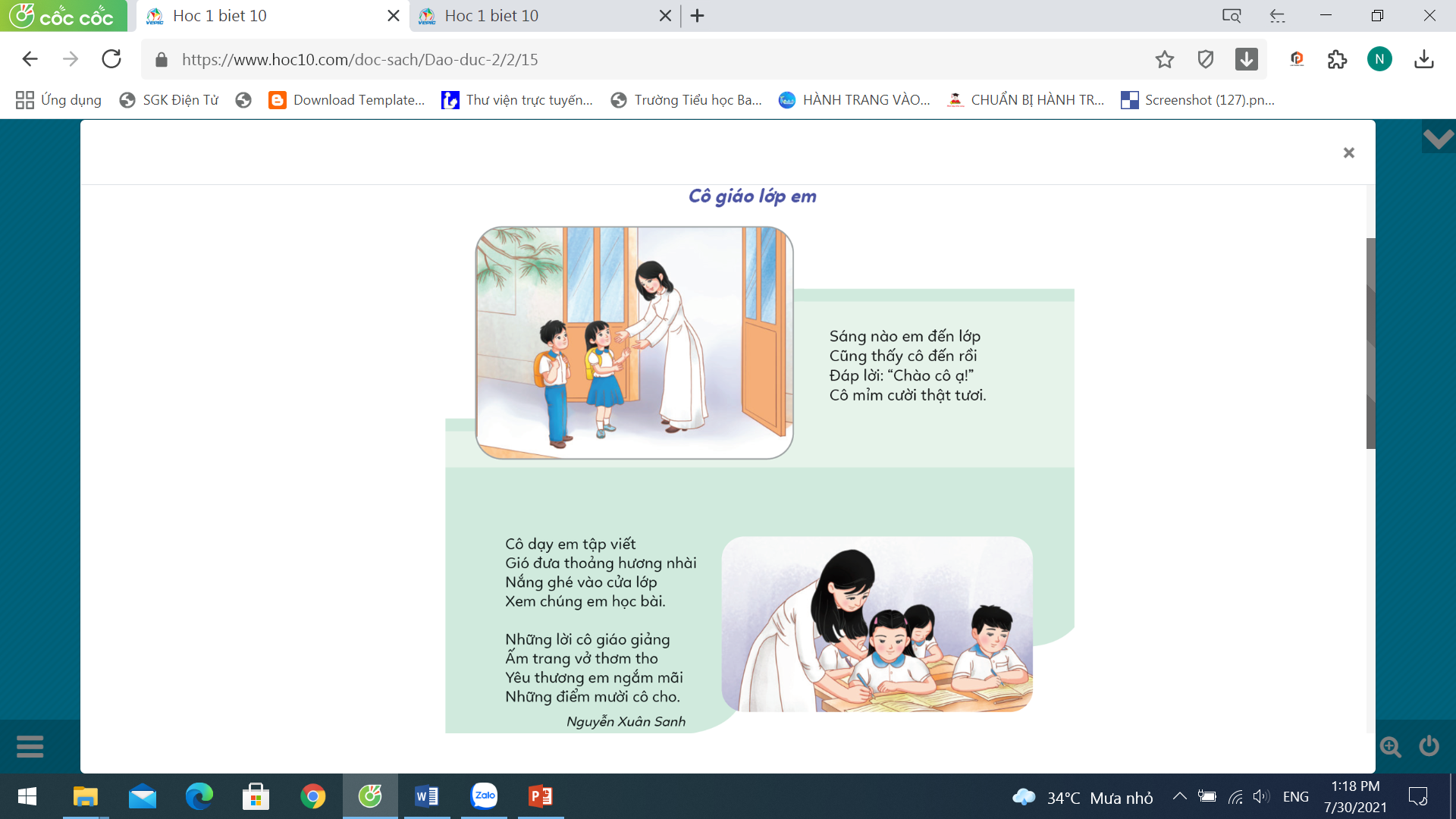 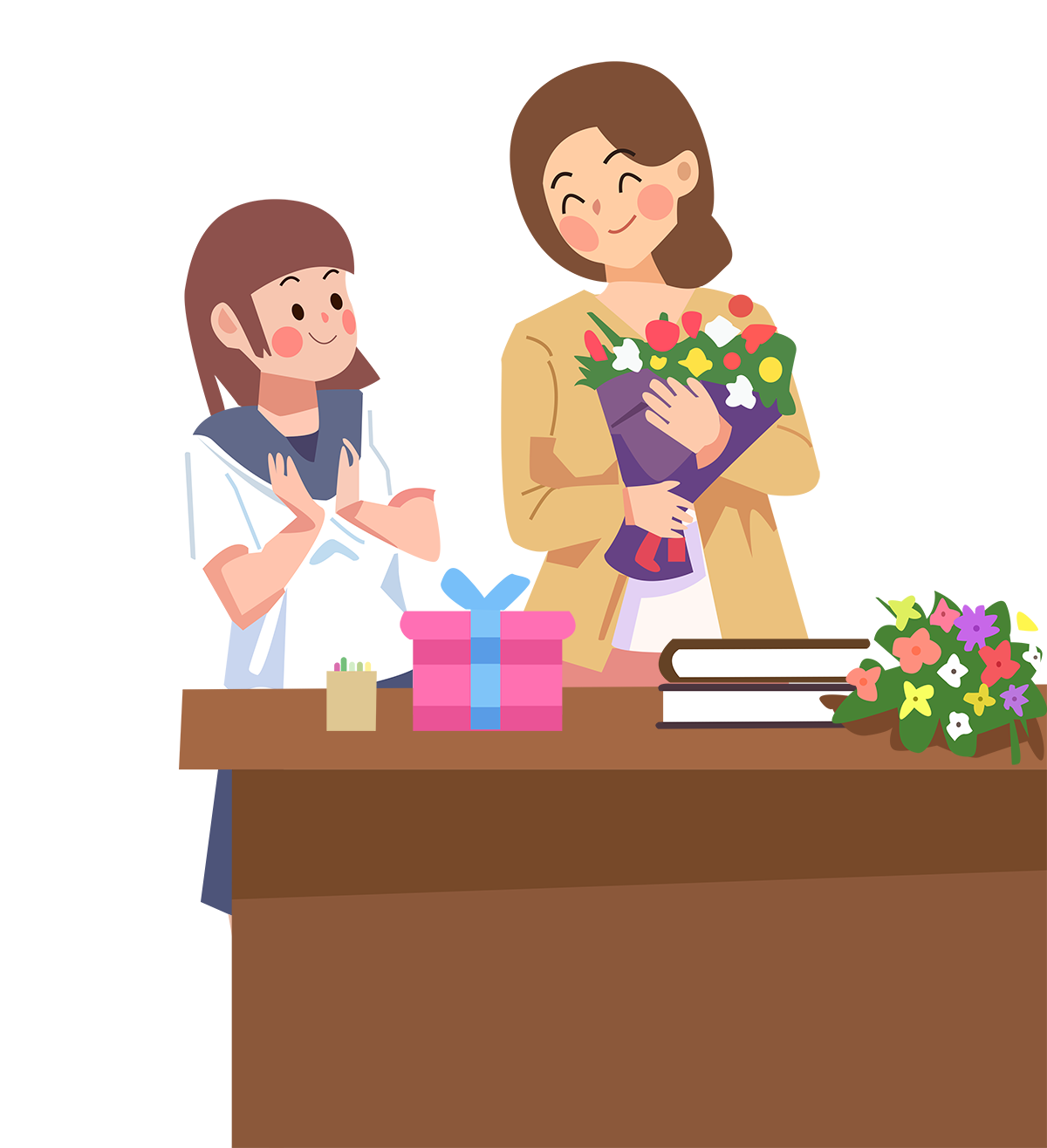 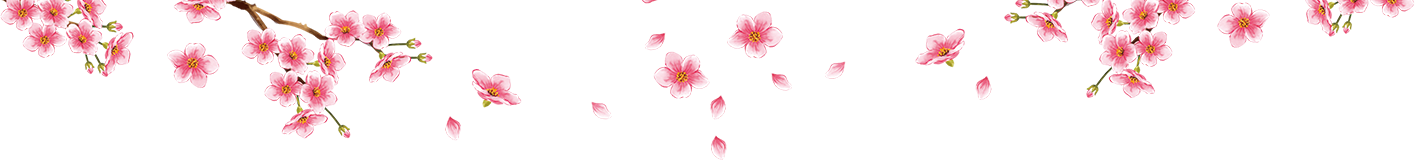 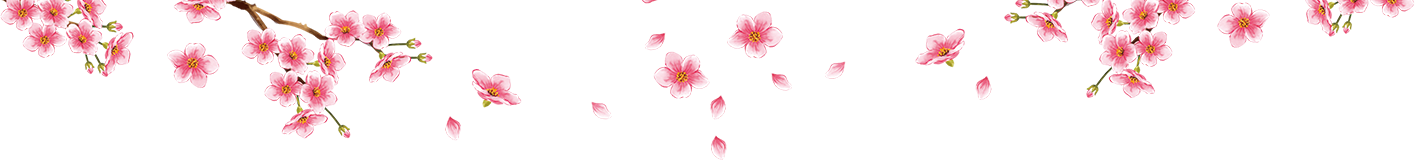 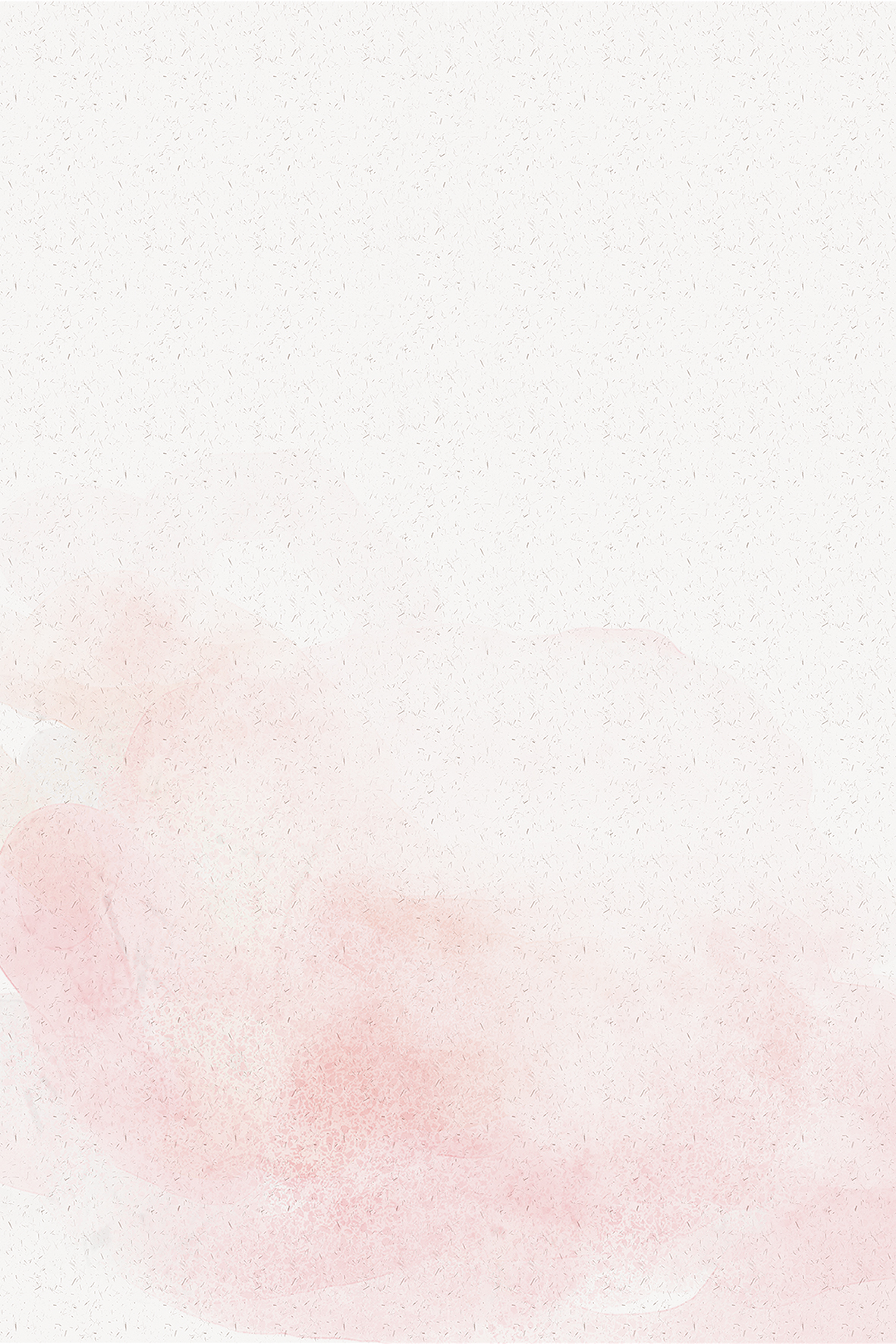 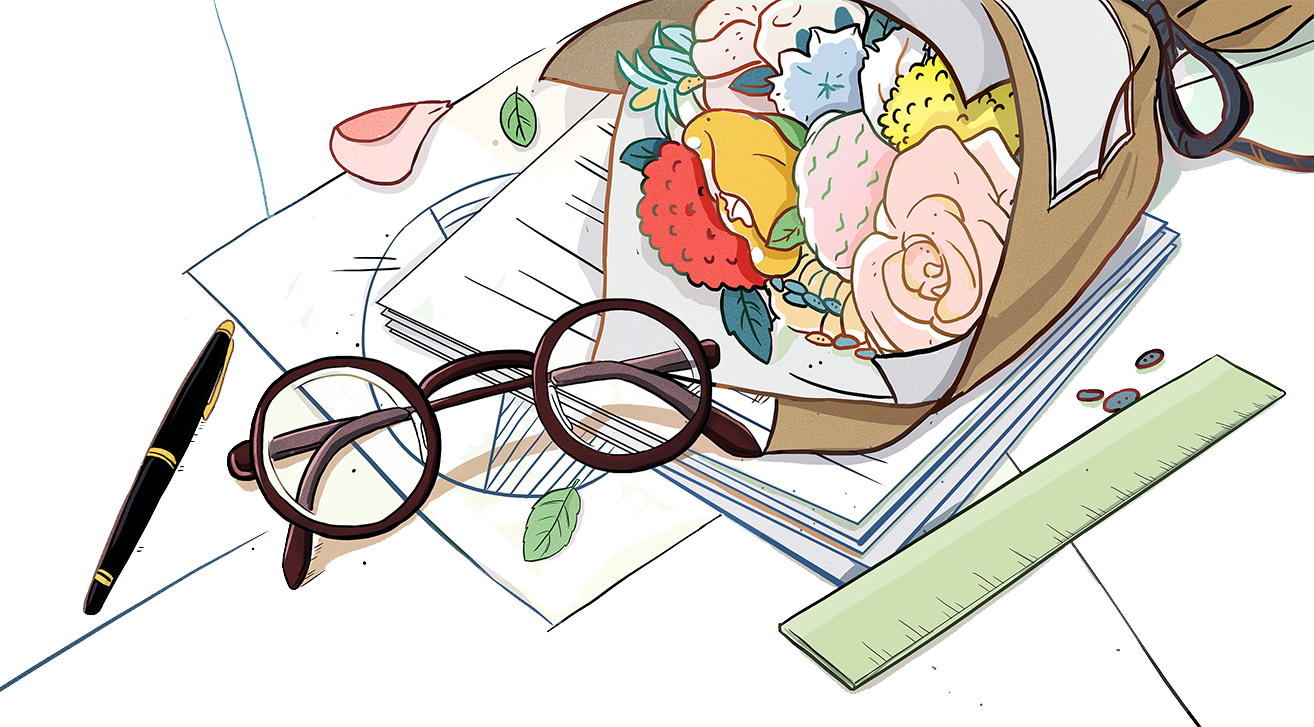 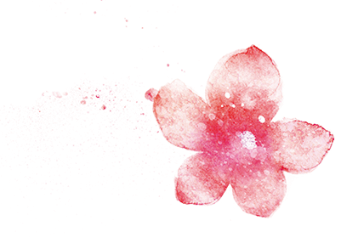 01/ Cô giáo trong bài thơ đã làm những gì cho học sinh?
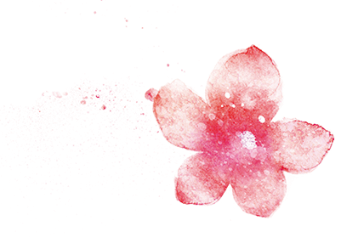 02/ Những việc làm đó thể hiện tình cảm của cô giáo đối với học sinh như thế nào?
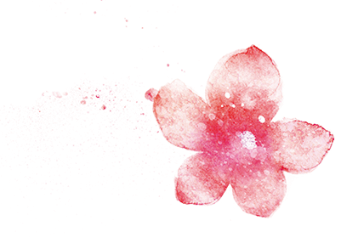 03/ Tình cảm của bạn nhỏ trong bài thơ đối với cô giáo như thế nào?
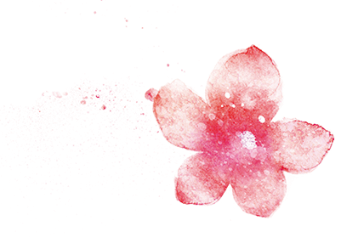 Thảo luận nhóm đôi
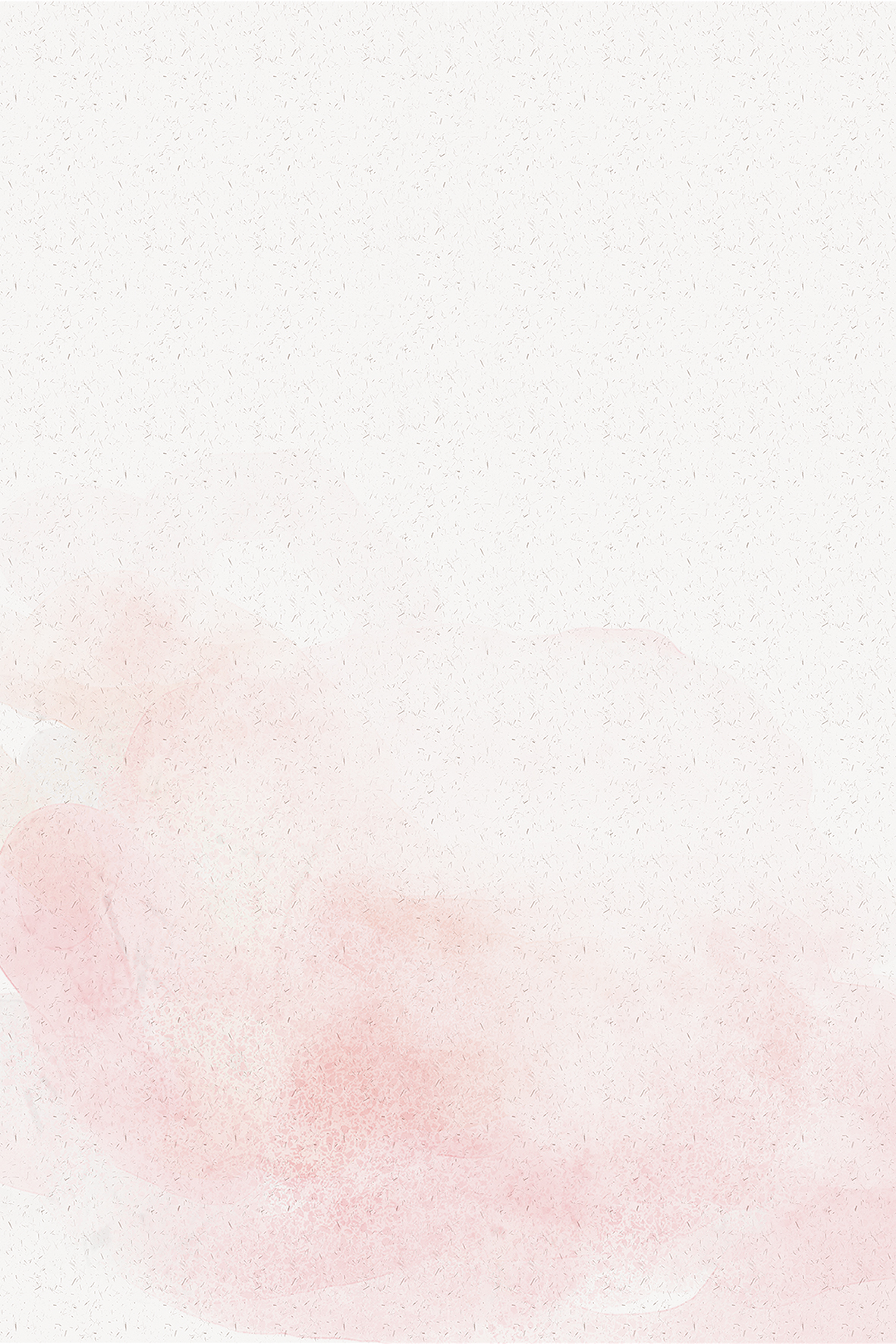 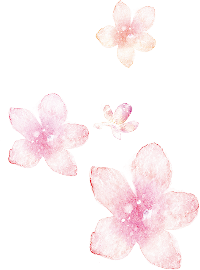 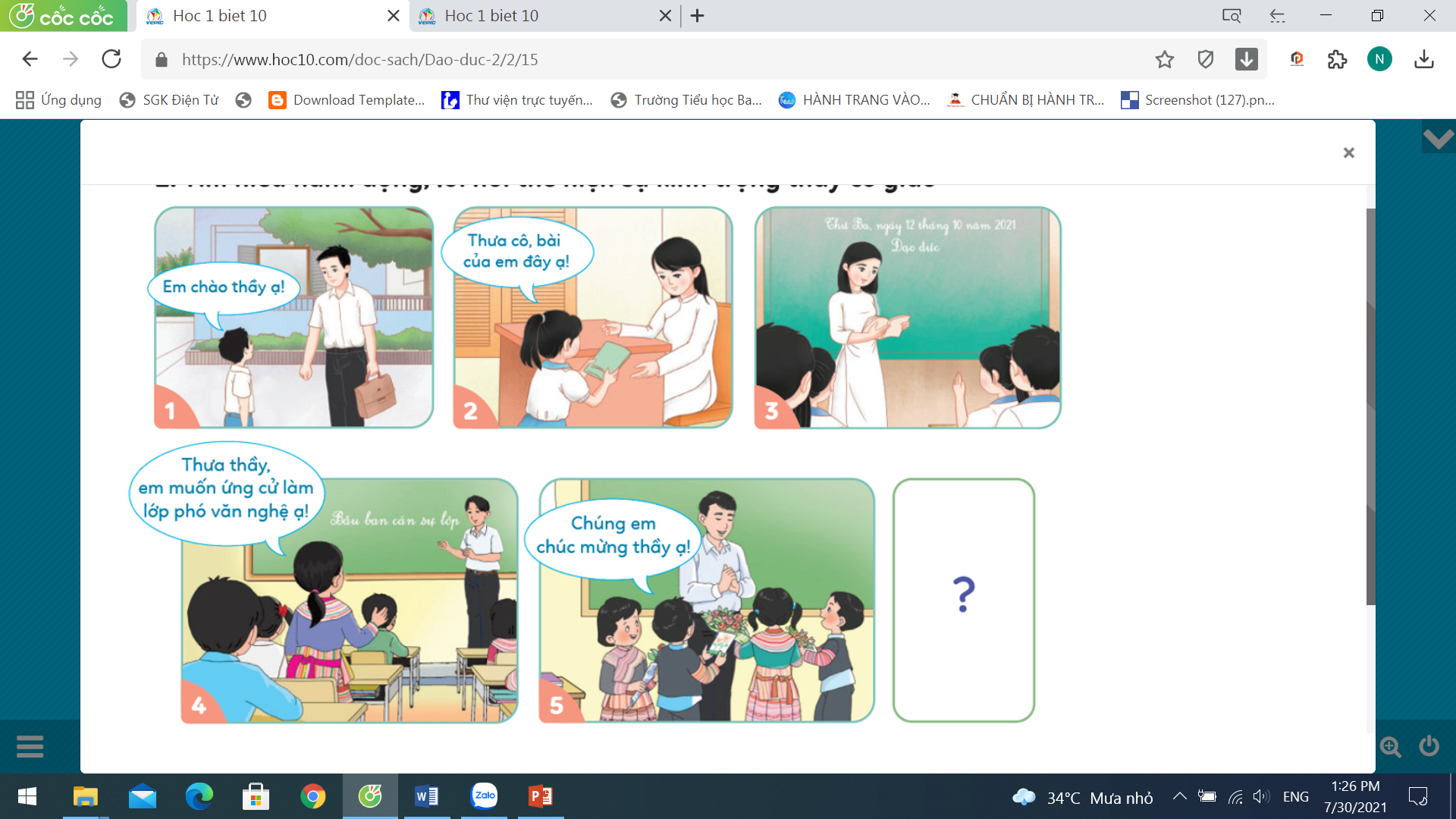 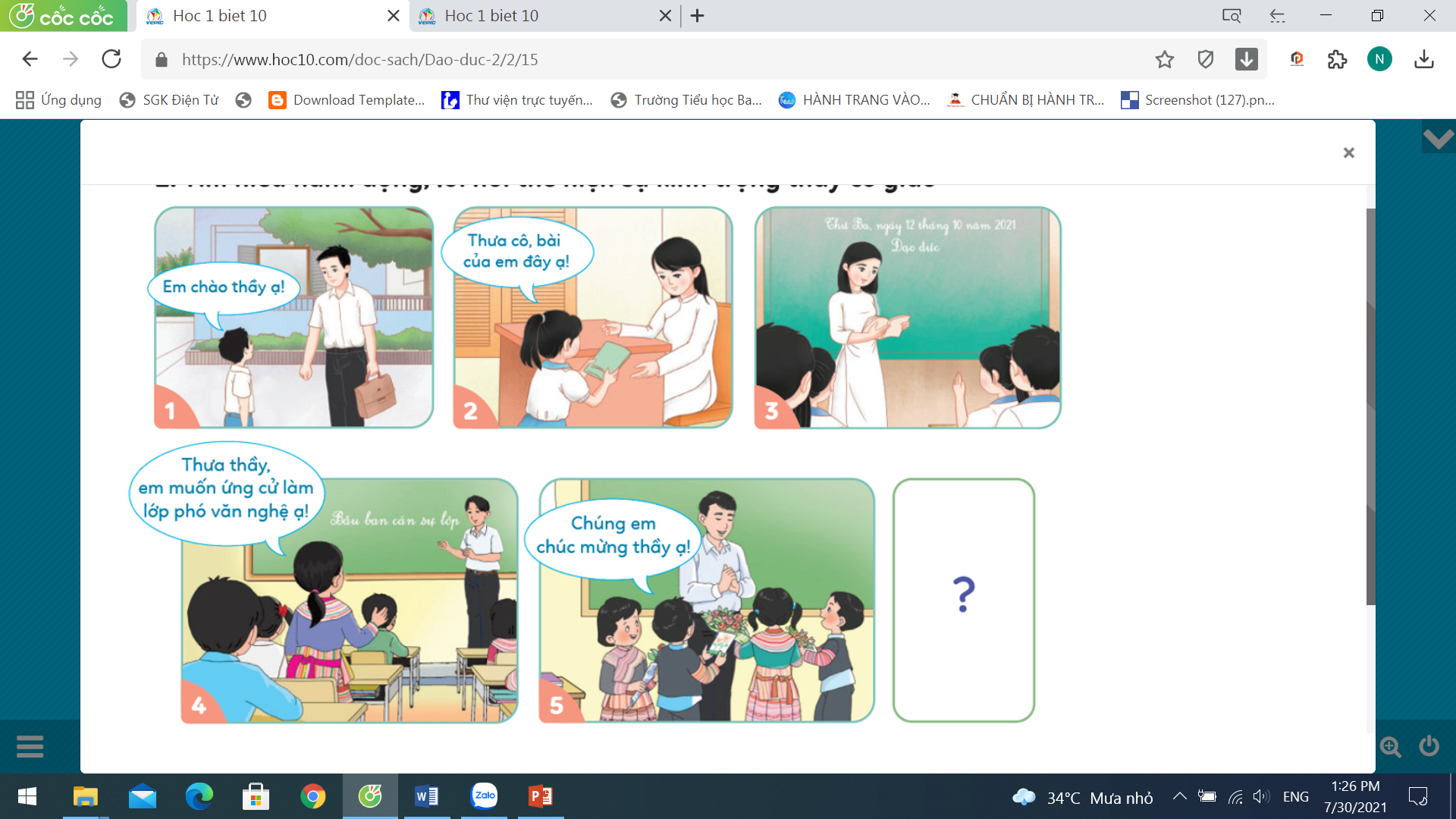 Các bạn nhỏ trong mỗi tranh thể hiện hành động và lời nói thế nào?
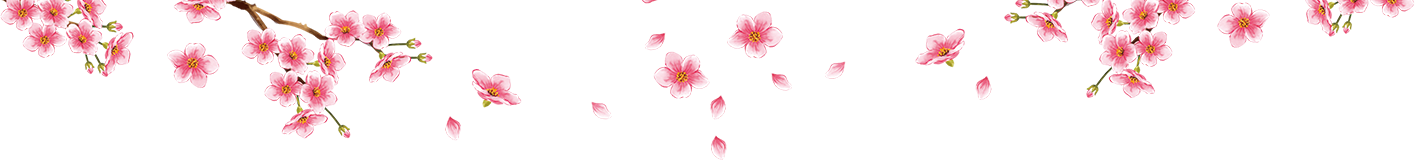 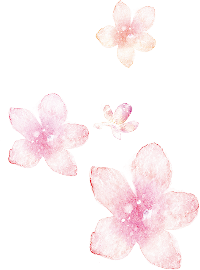 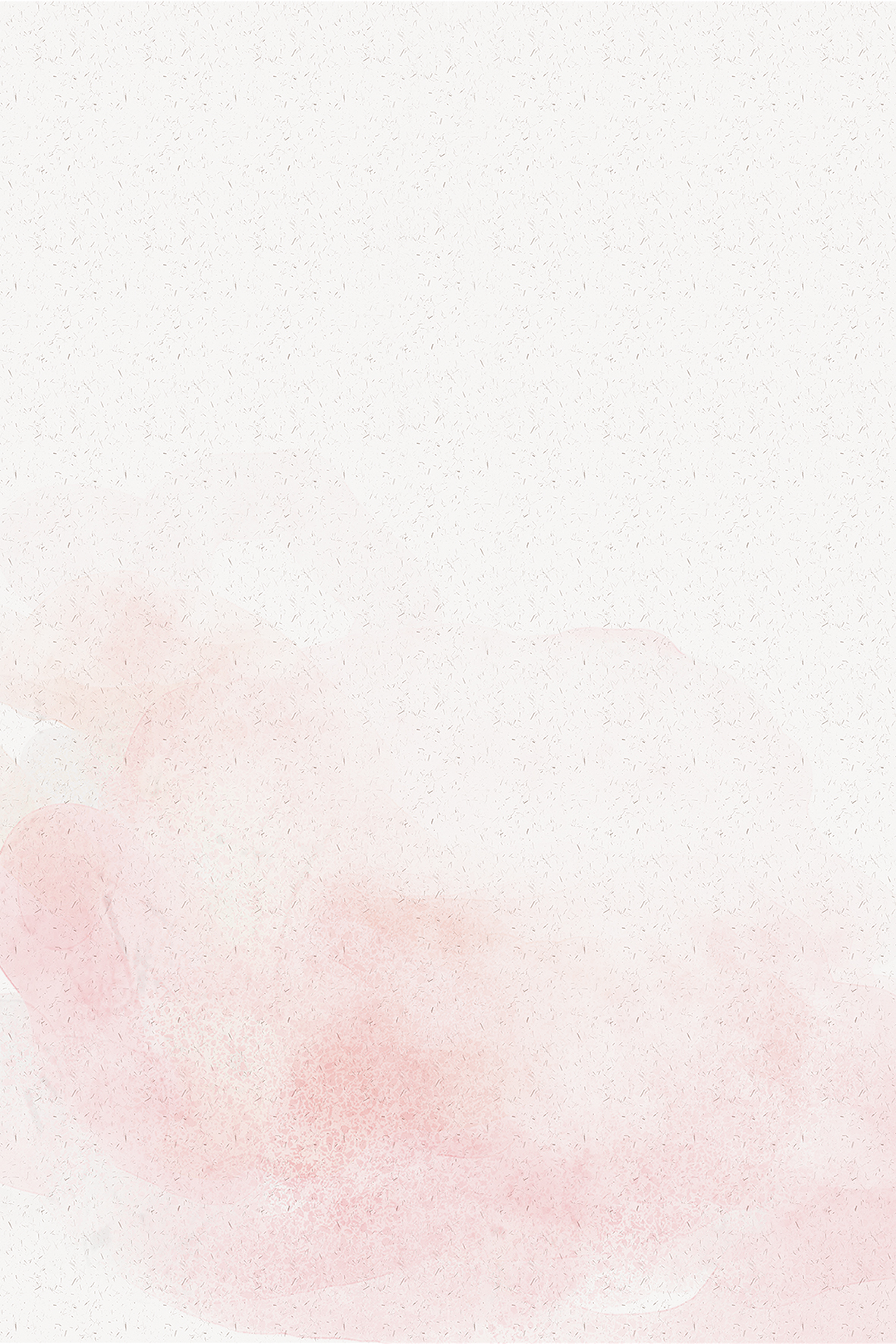 Thảo luận nhóm 4 về cách ứng xử với thầy, cô giáo
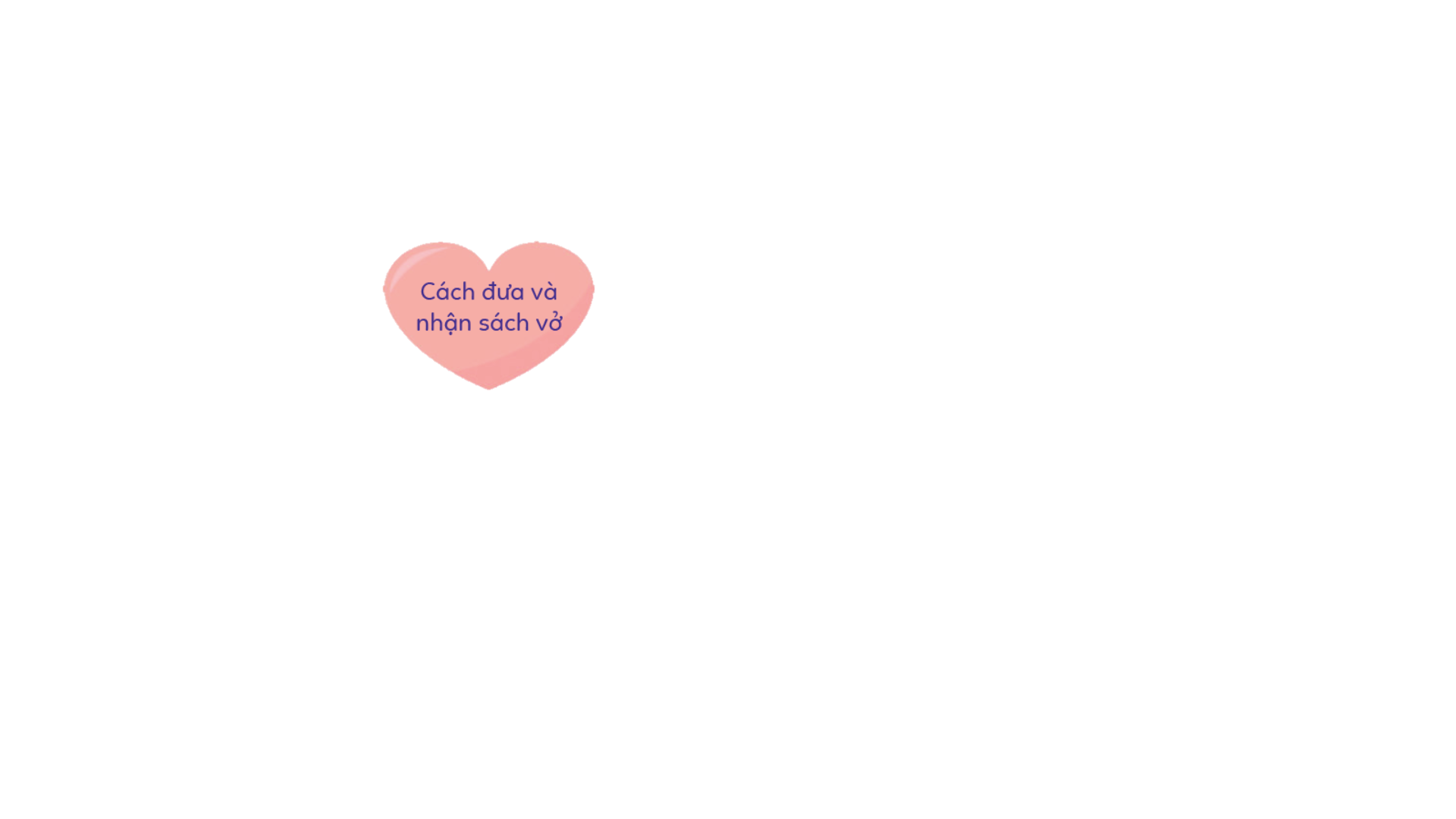 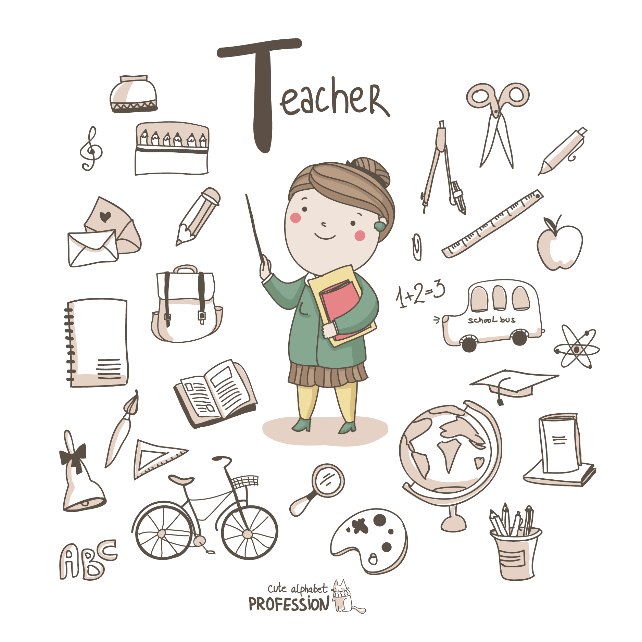 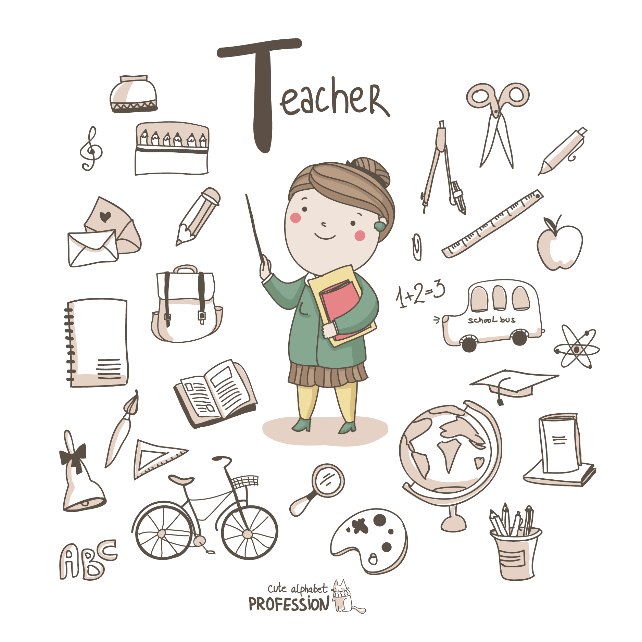 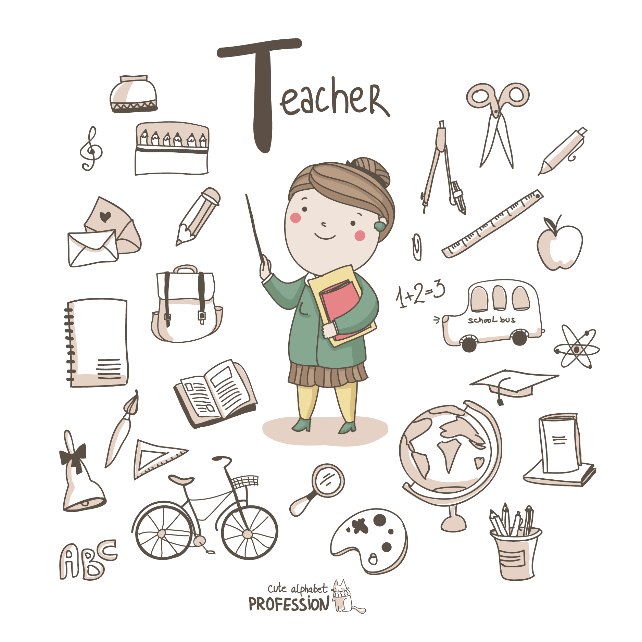 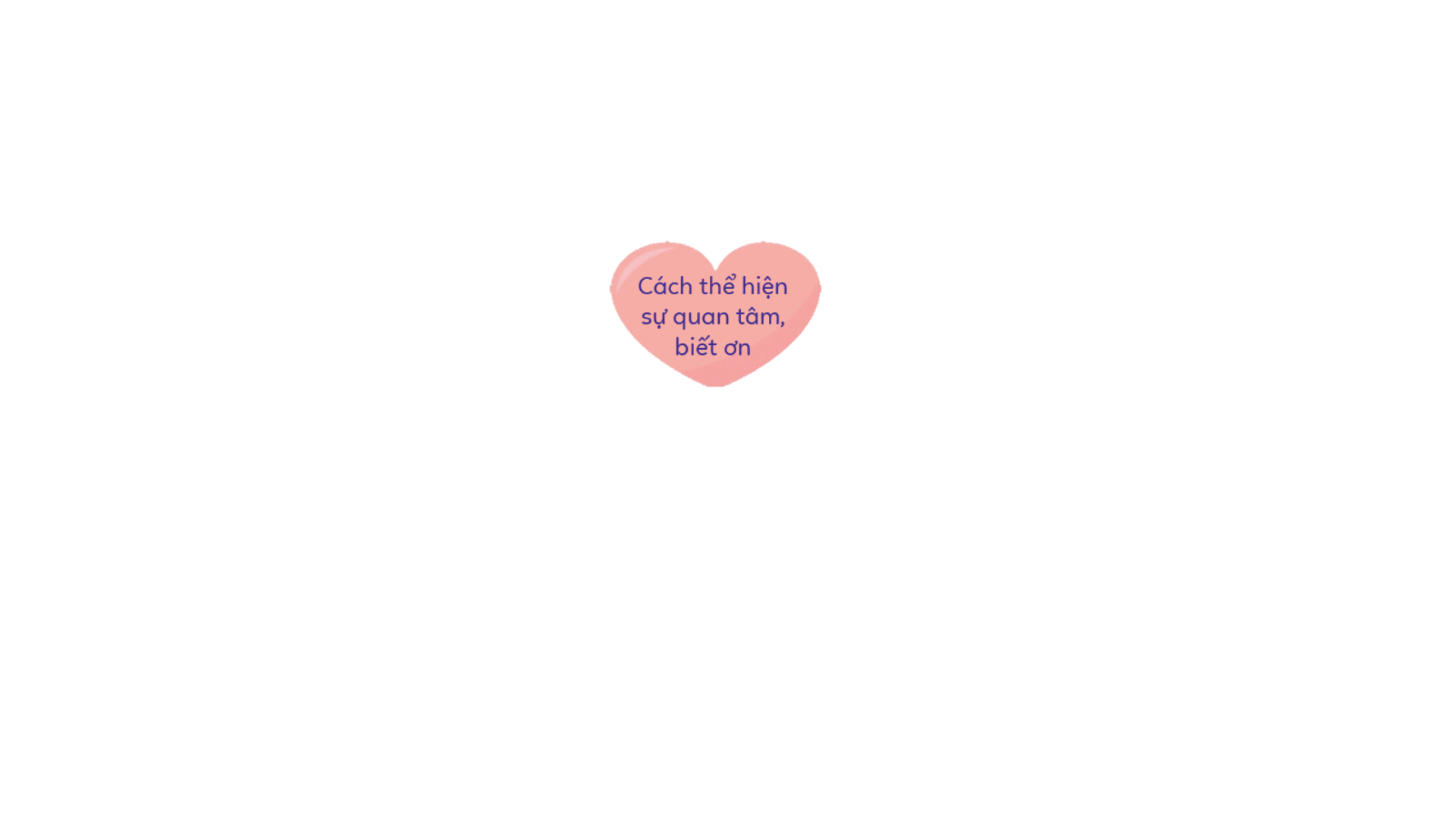 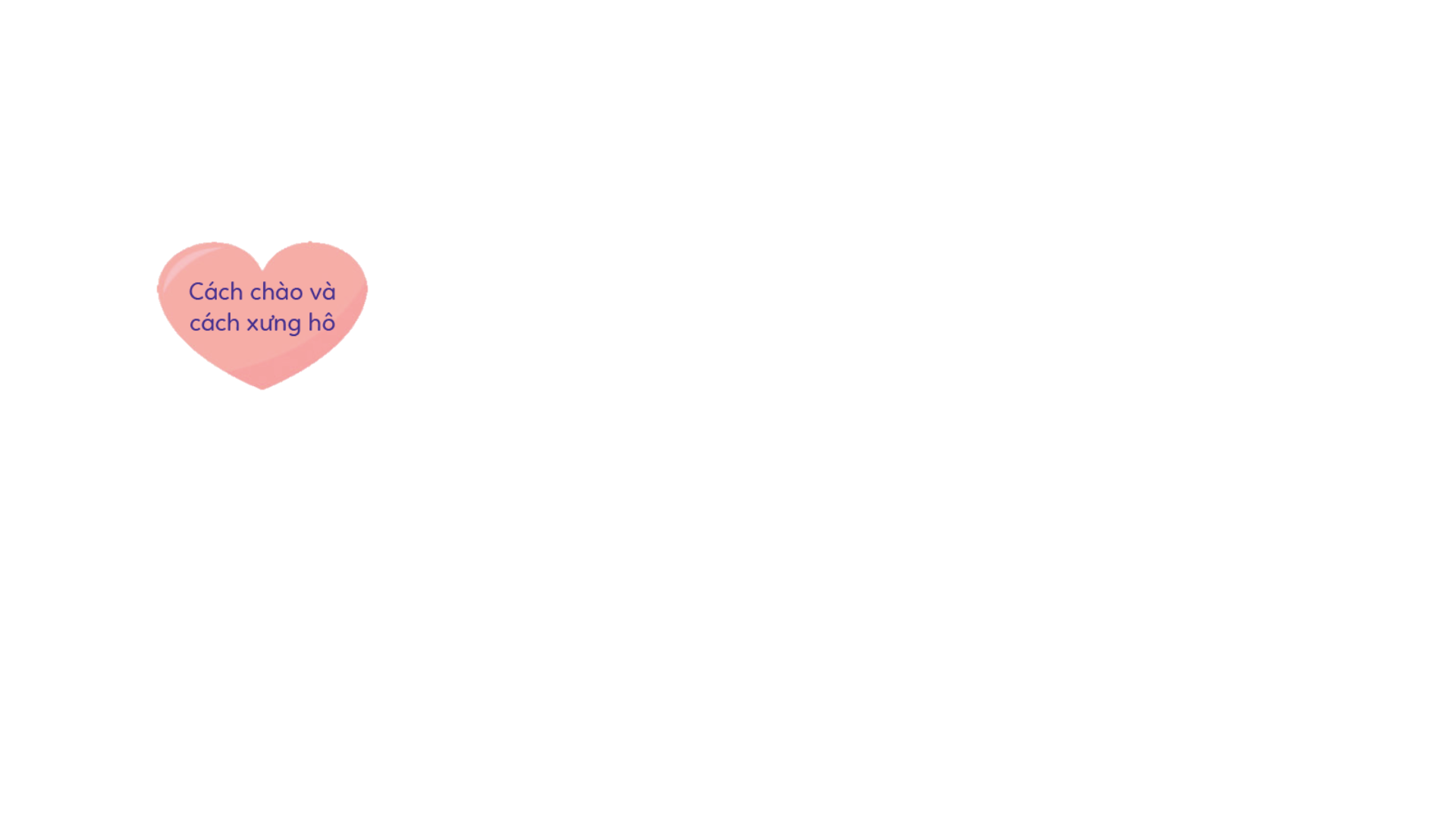 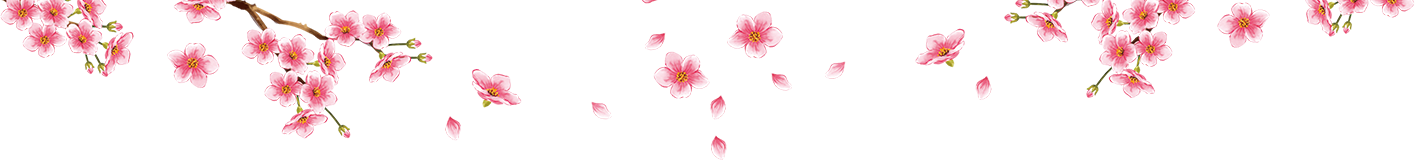 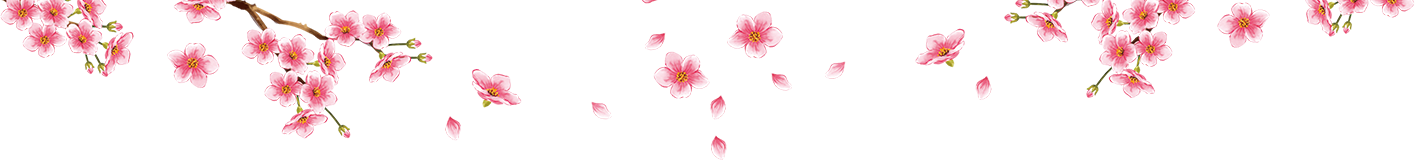 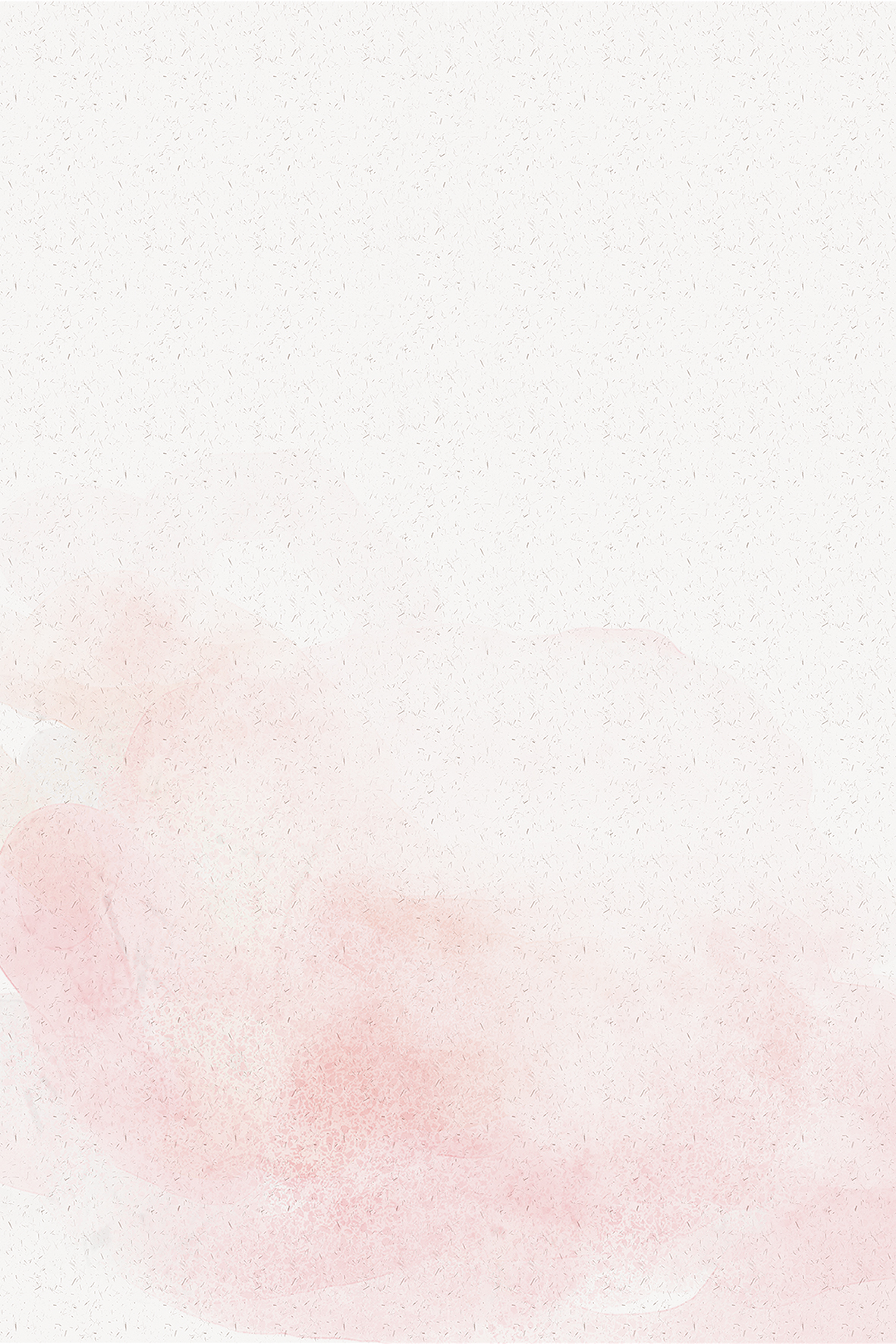 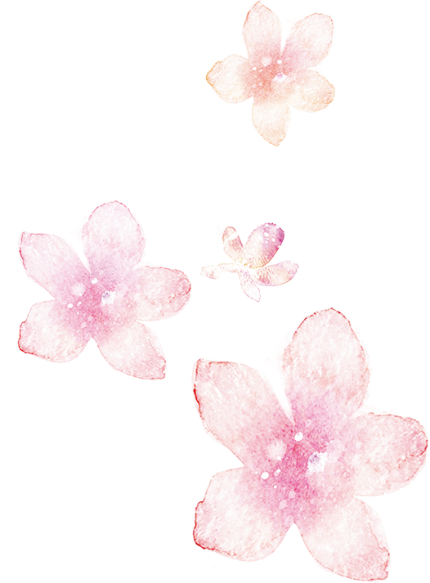 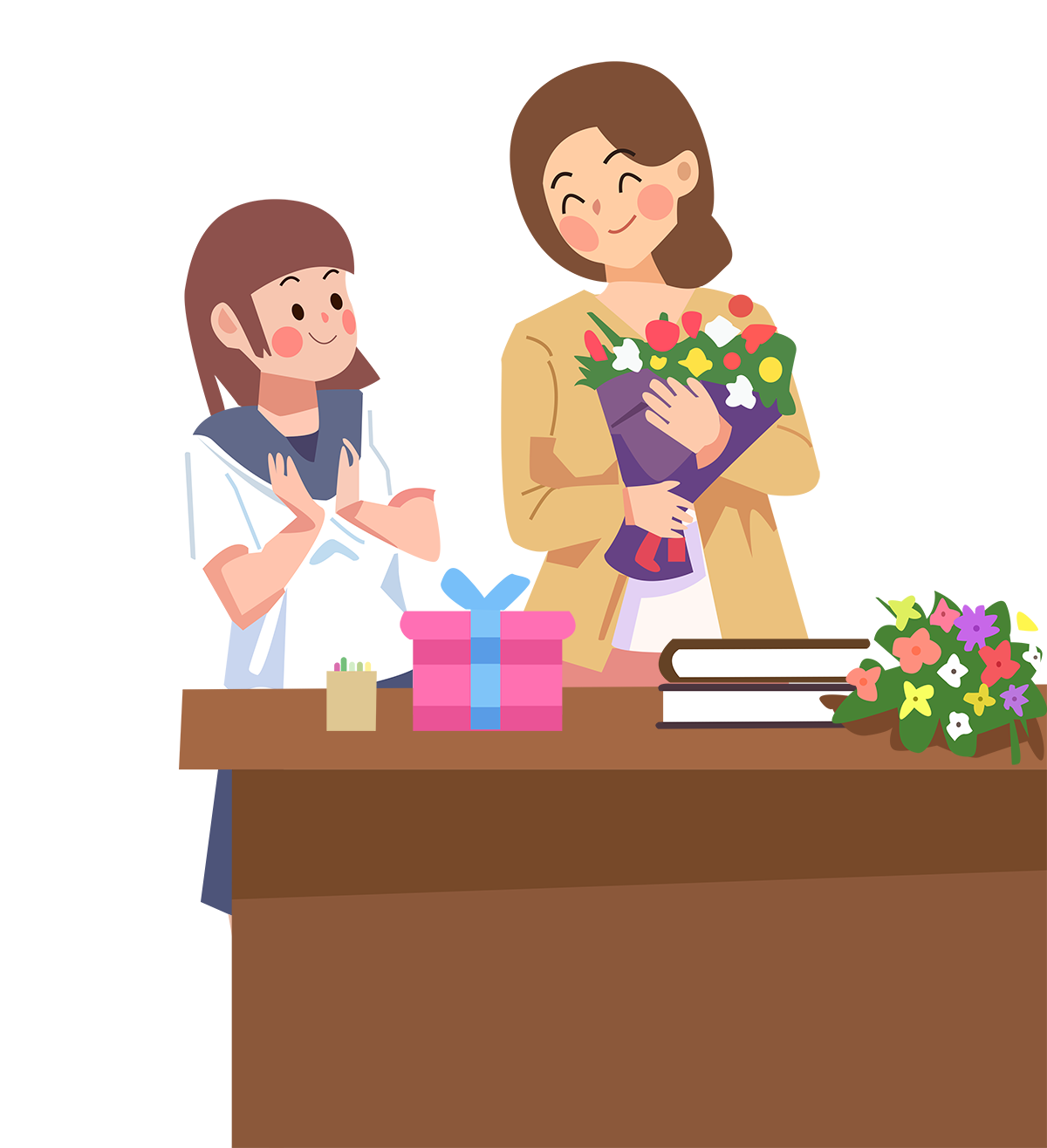 Chào các con!
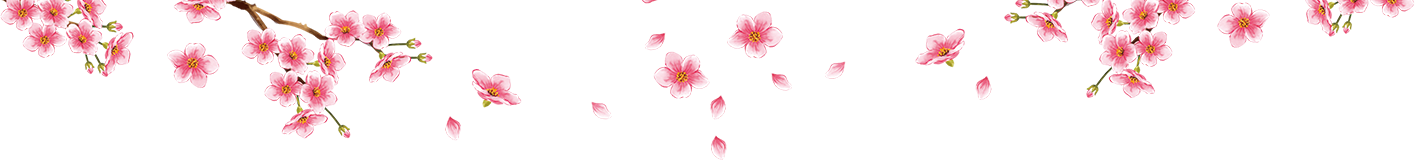